ELASTICIDAD CRUZADA
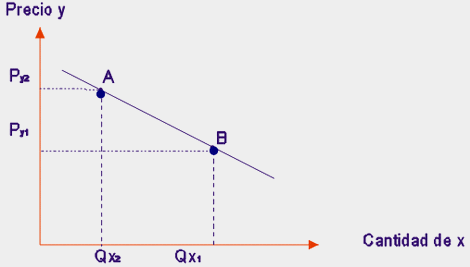